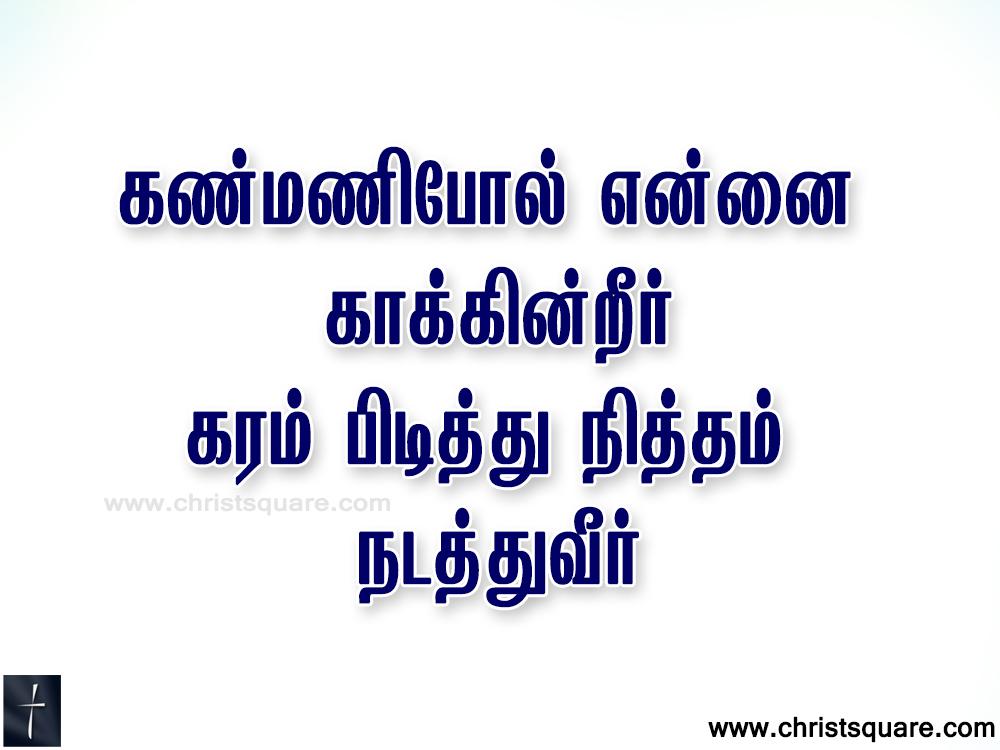 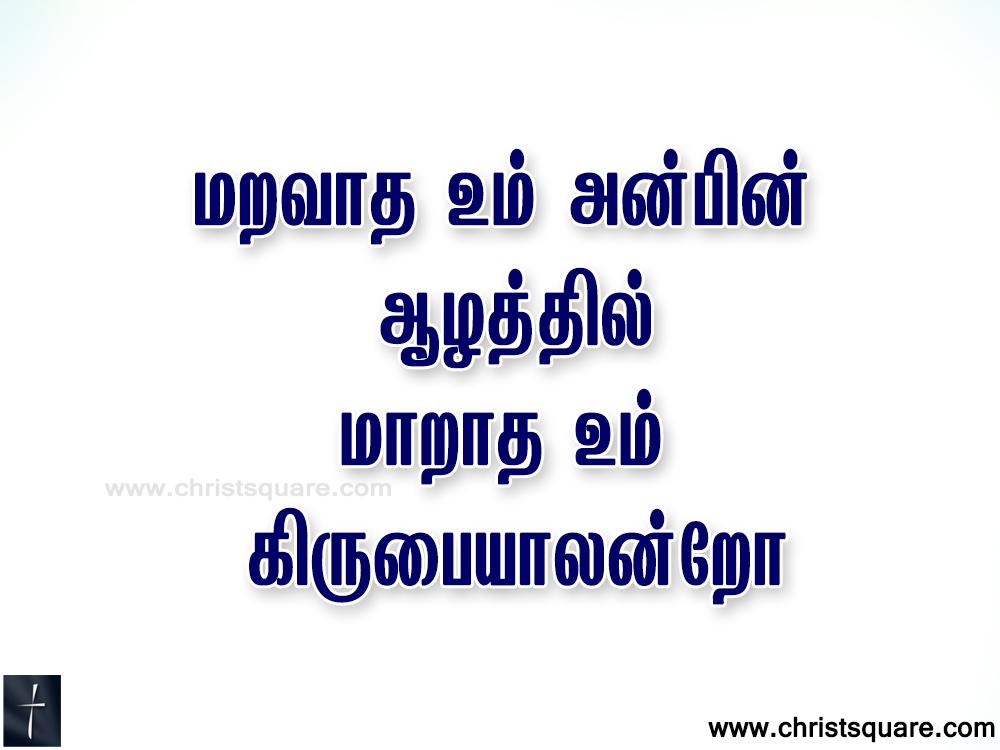 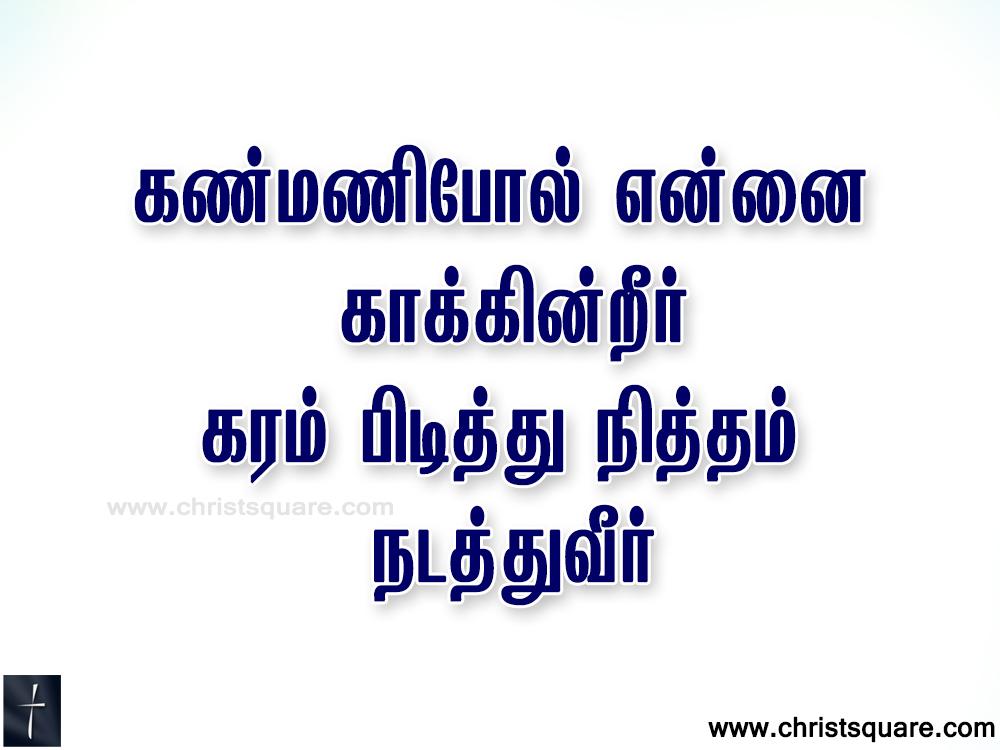 www.christsquare.com
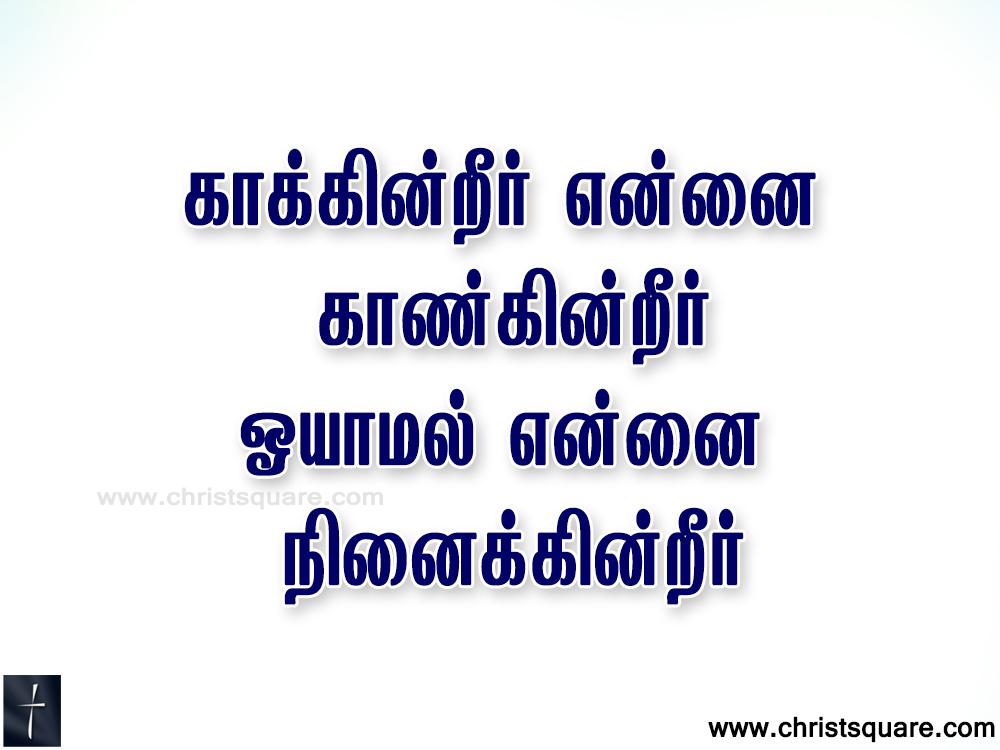 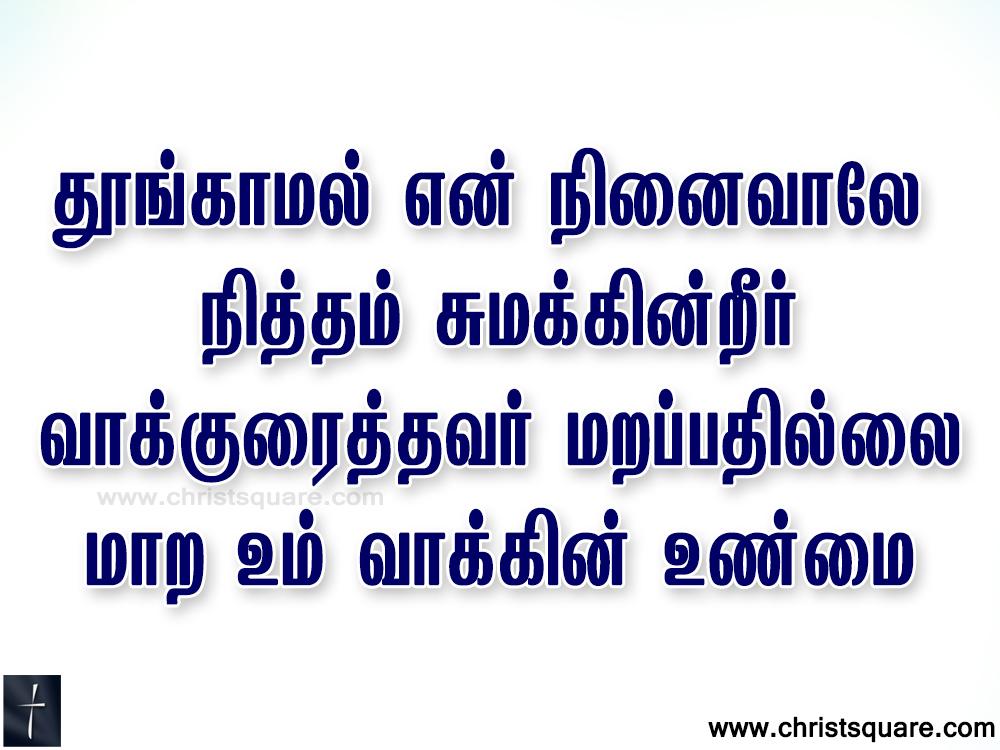 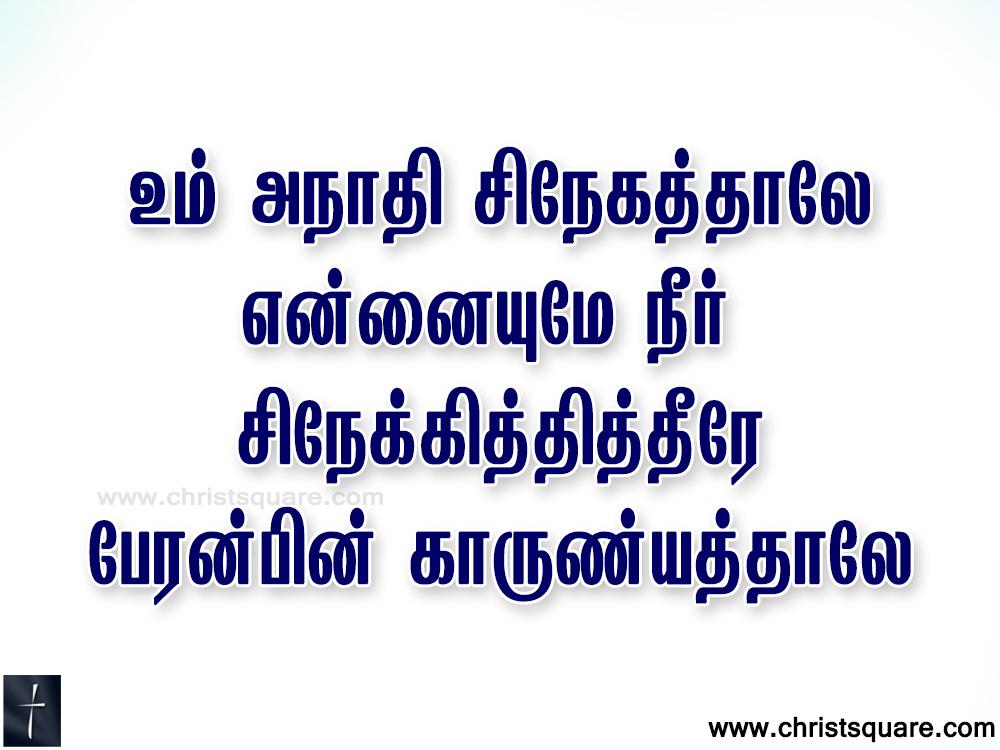 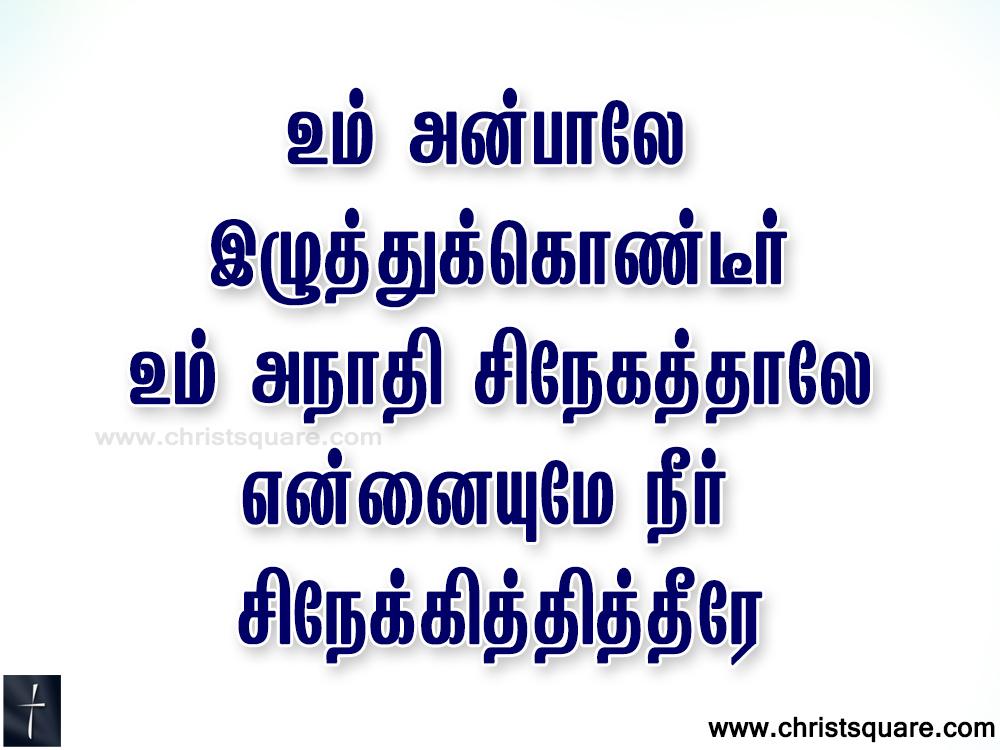 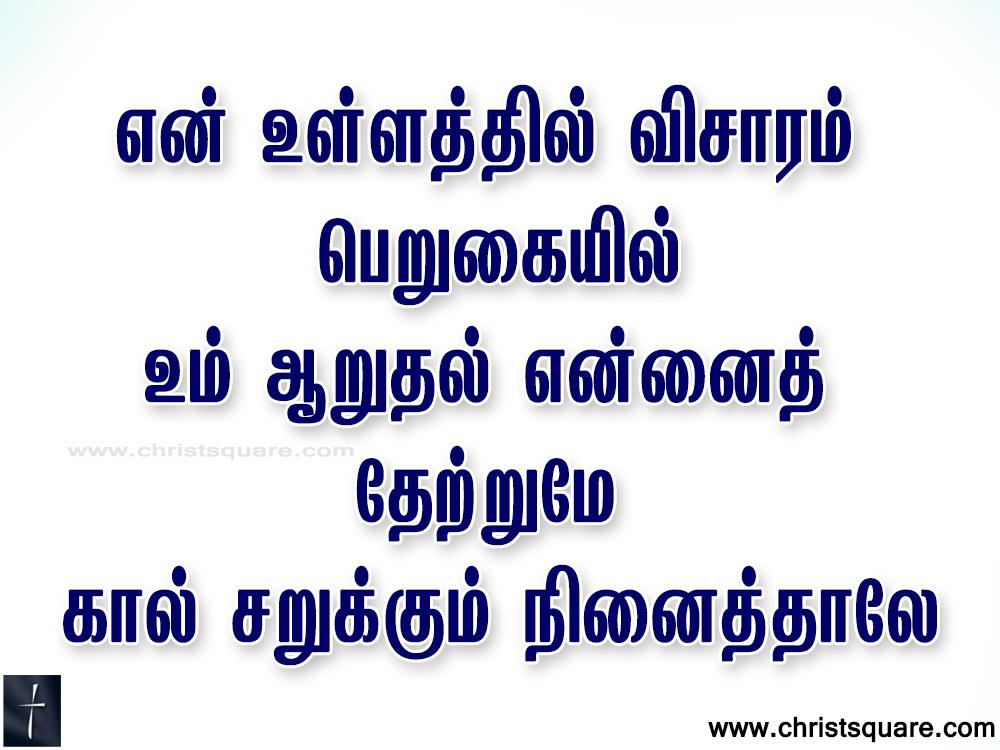 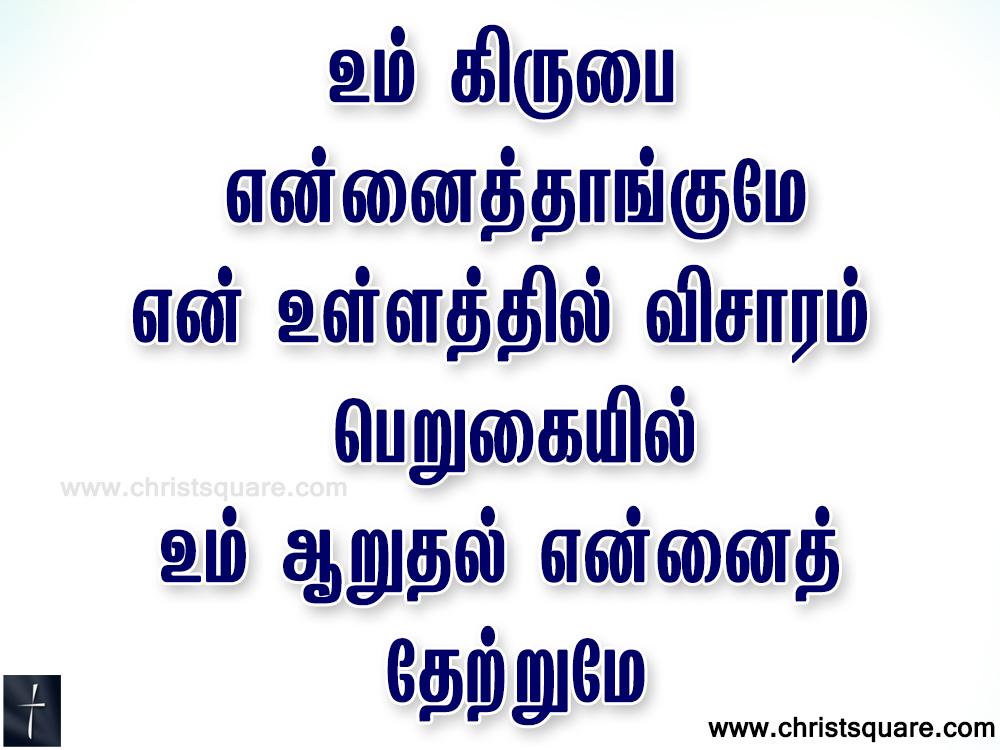 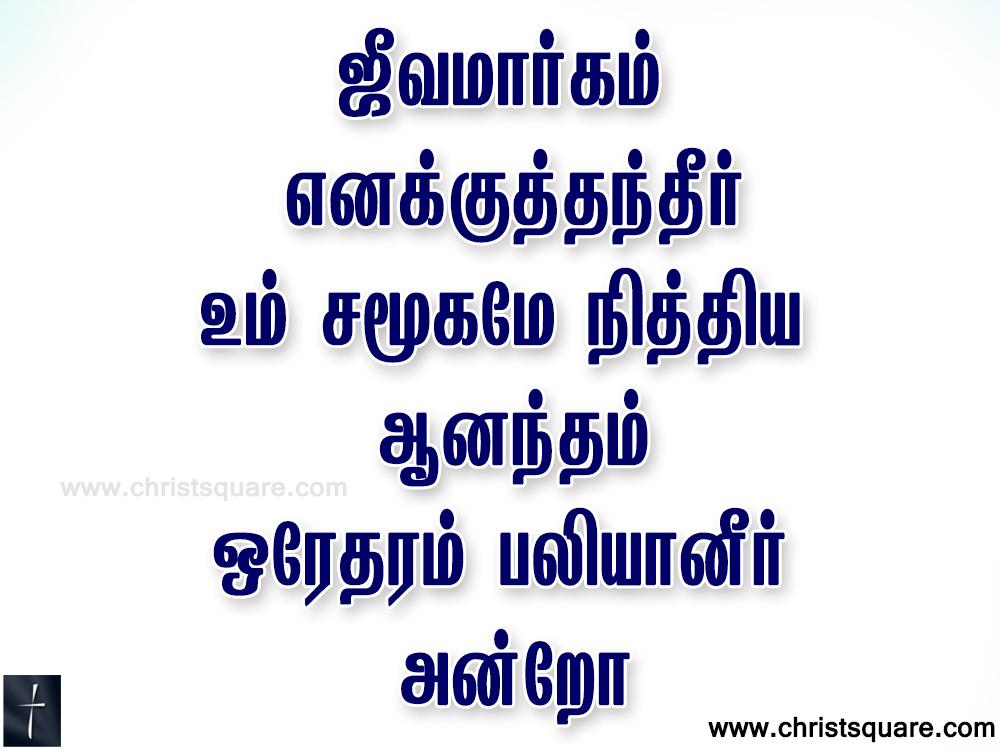 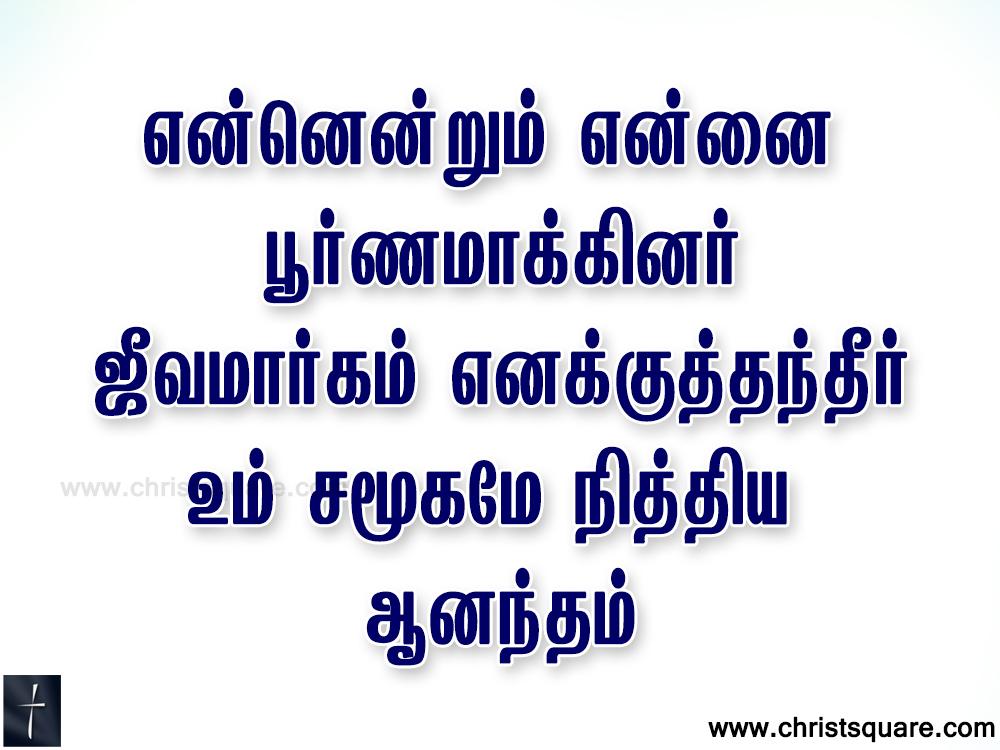